Реализация STEAM – практик как основа преемственности детского сада и школы
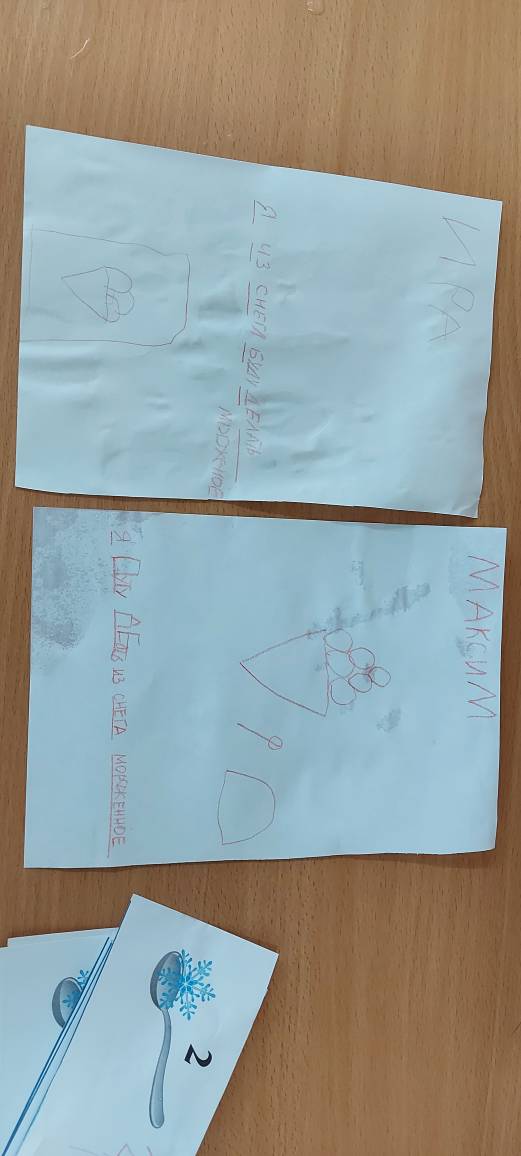 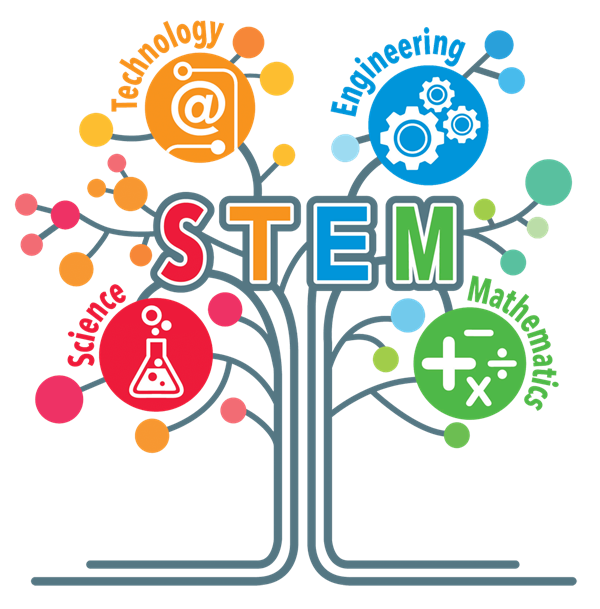 Надежина Марина Александровна, к.пс.н., доцент кафедры дошкольного образования 
ГАУ ДПО ЯО ИРО
Козлова Ирина Владимировна, и.о. заведующего МДОУ № 5 «Радуга»,
Ярославль, 2022
Что важно при переходе из детского сада в школу?
 
Как обеспечить преемственность?
Деятельность для решения реальной проблемы
STEAM – практики – основа преемственности
Проблема сформулирована
детьми
Организованная деятельность в центрах активности
Реализация проектов
Ребенок полноправный участник процесса
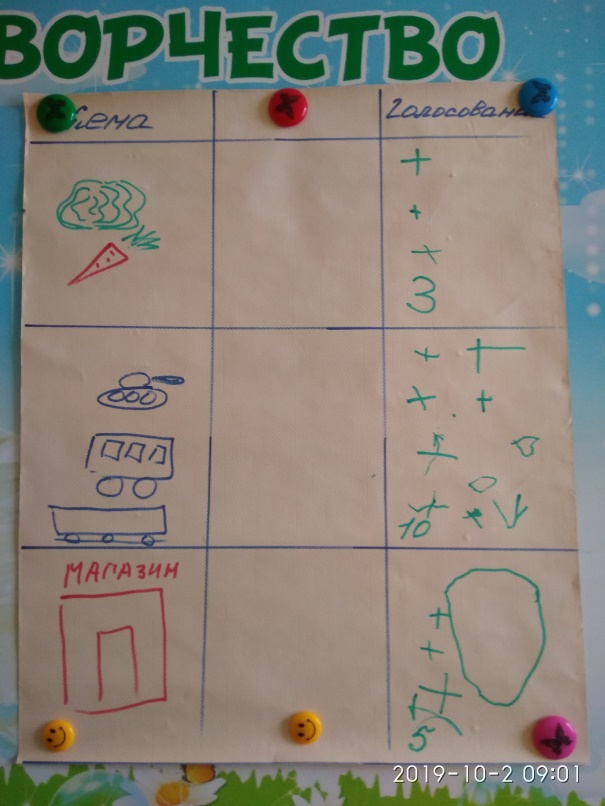 Выбор темы
Осмысление и планирование
Образовательная деятельность 
в центрах активности
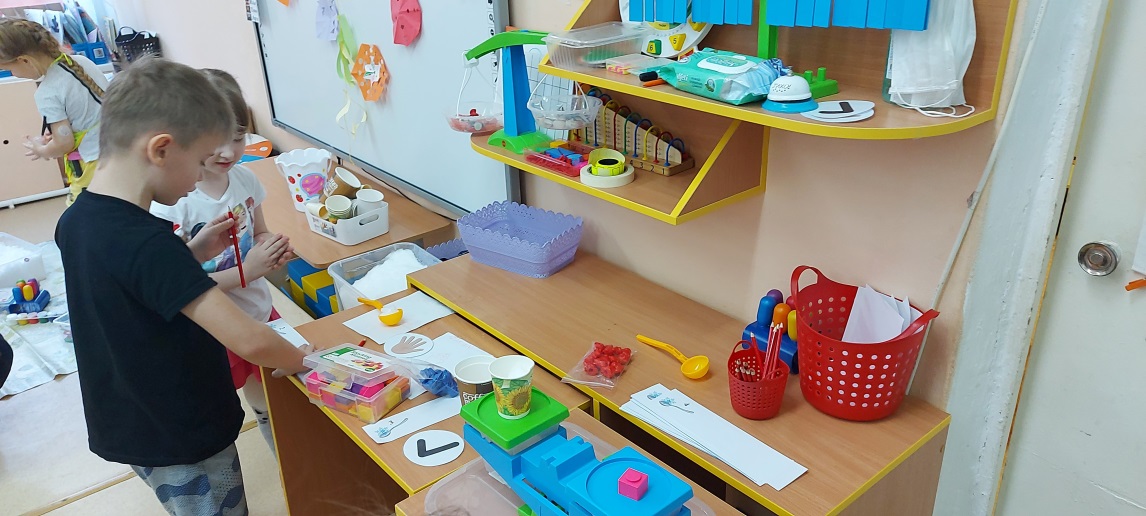 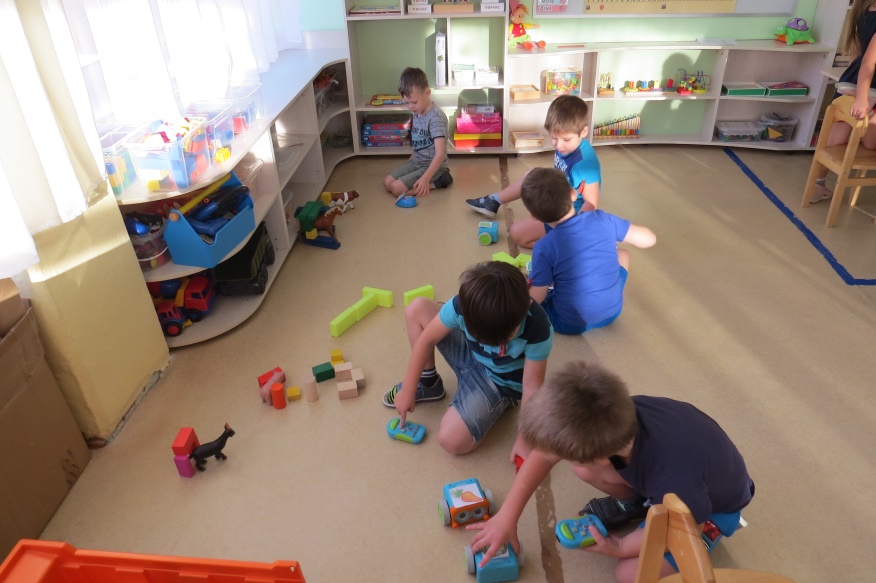 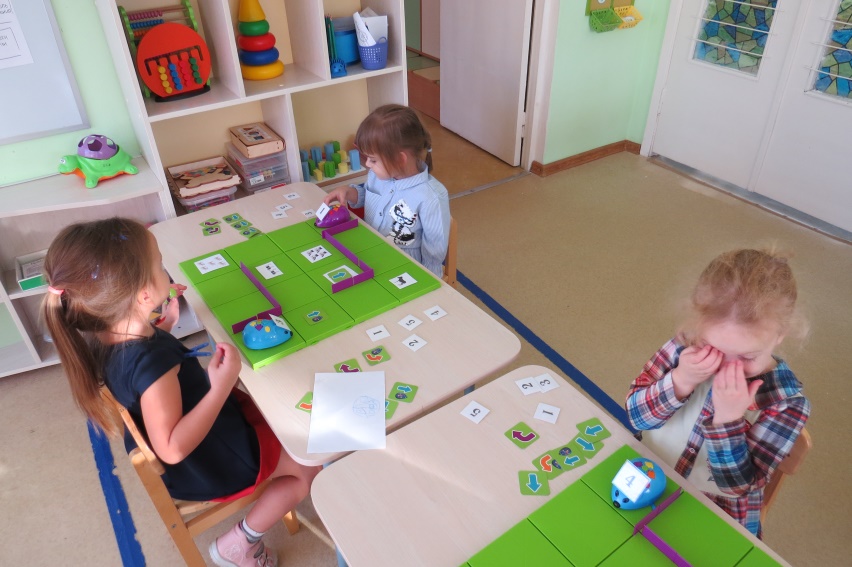 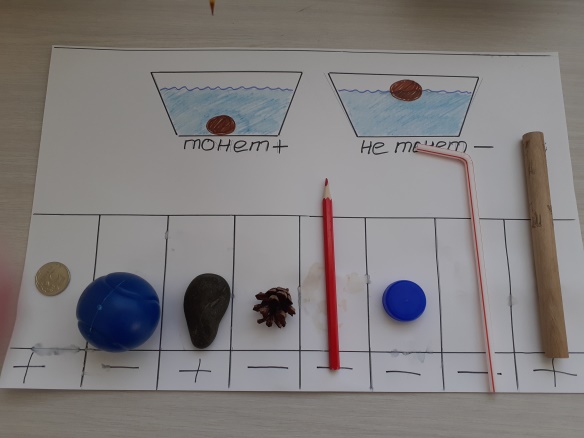 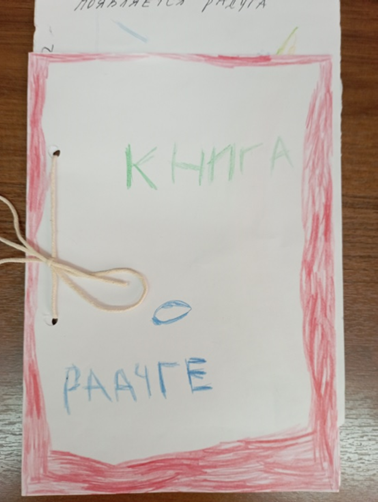 Результаты
проектов
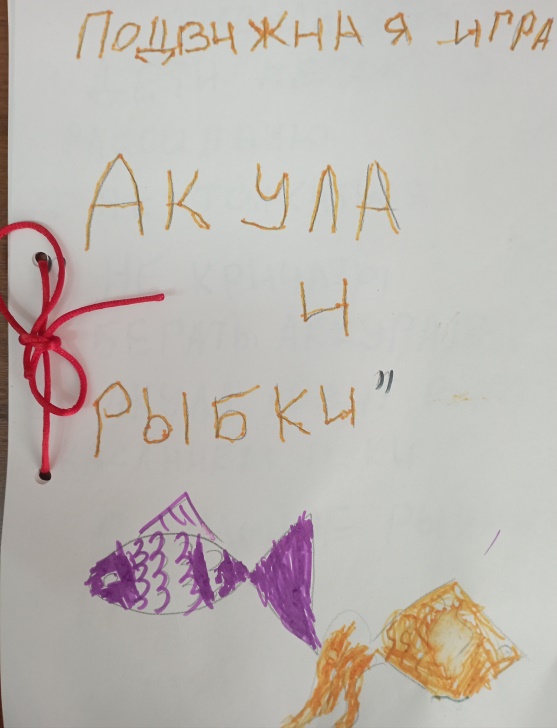 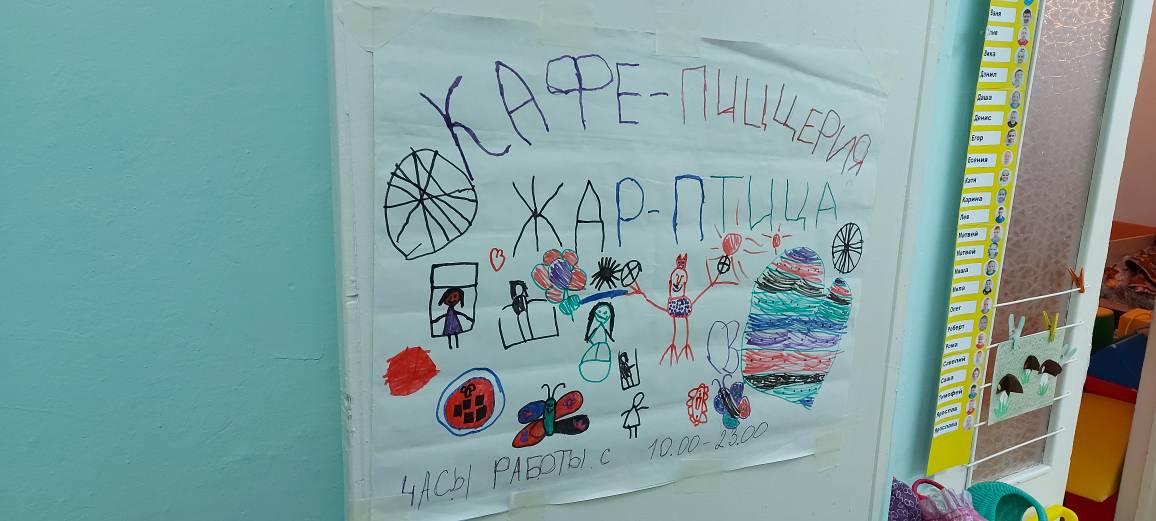 Что важно для ребенка и в детском саду и в школе
Планировать деятельность;
Составлять схемы;
Работать в парах, группах;
Умеет
Договаривать и представлять свое мнение;
Анализировать свой опыт;
Может
Решает
Конфликтные ситуации;
Задачи разными способами;
Пробует
Выдвигать гипотезы;
Выдвигать гипотезы и проверять их
КАК выстраиваем работу с педагогами школ?
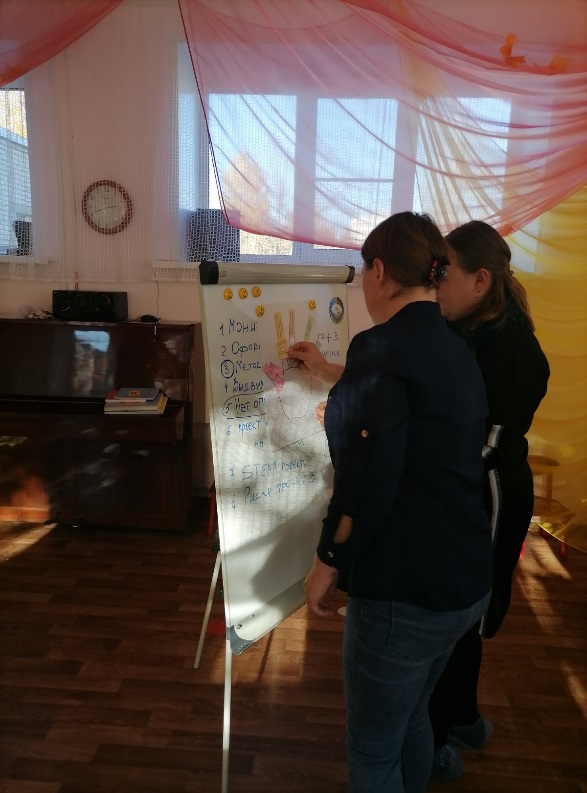 ПРОФЕССИОНАЛЬНЫЕ ОБУЧАЮЩИЕСЯ СООБЩЕСТВА (ПОС)
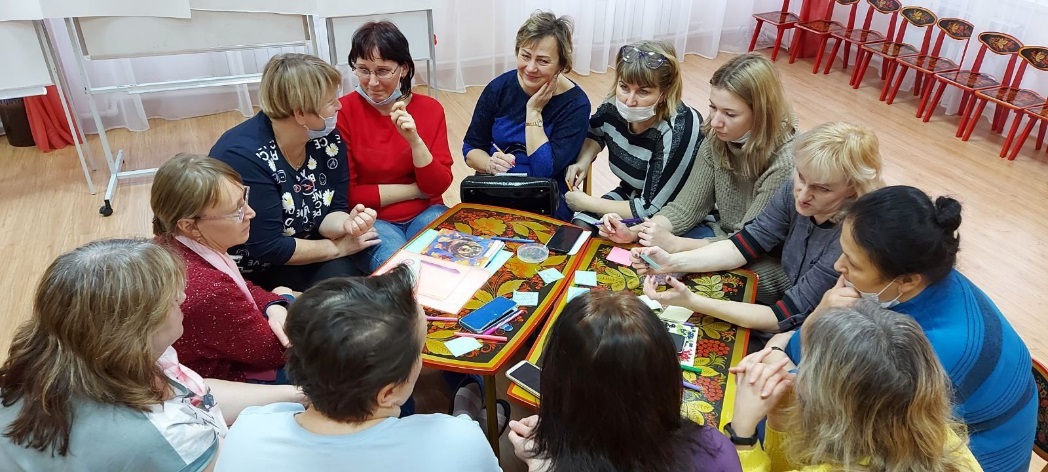 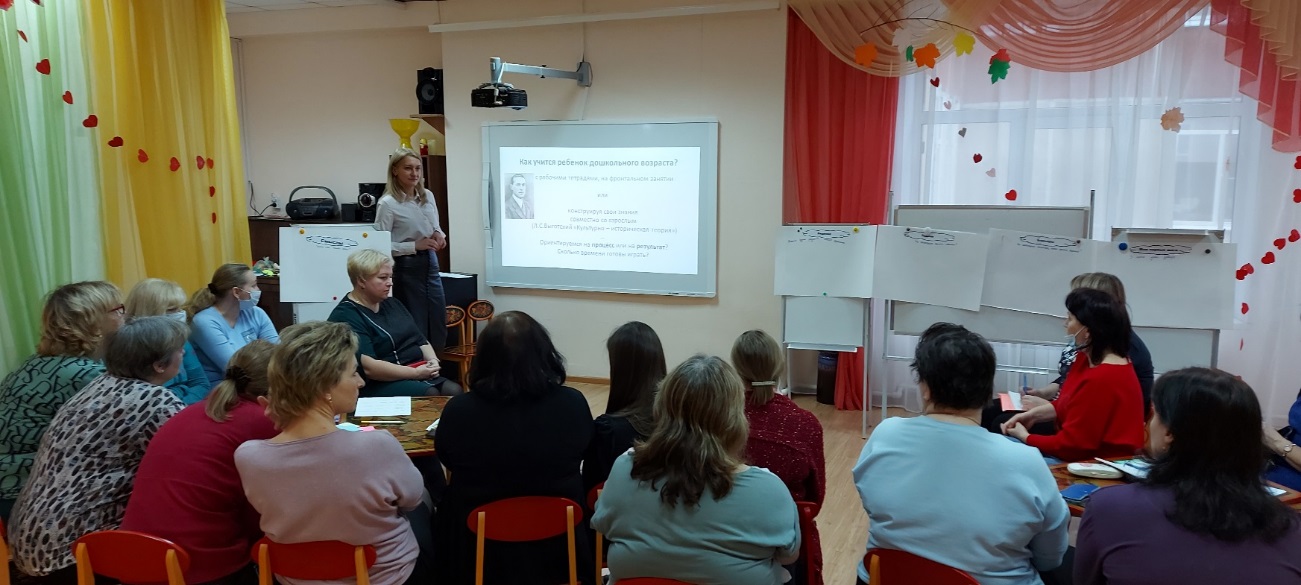 Приглашаю к сотрудничеству…
@
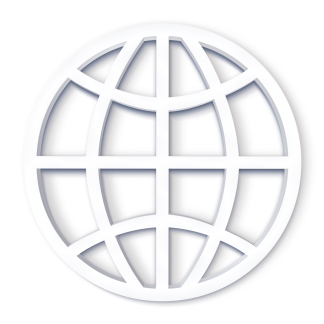 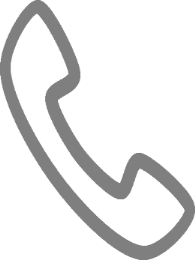 https://ds5-tmr.edu.yar.ru/
848533 7-60-89
mdouraduga5@yandex.ru